20130313 嘉餚車拚
參賽者
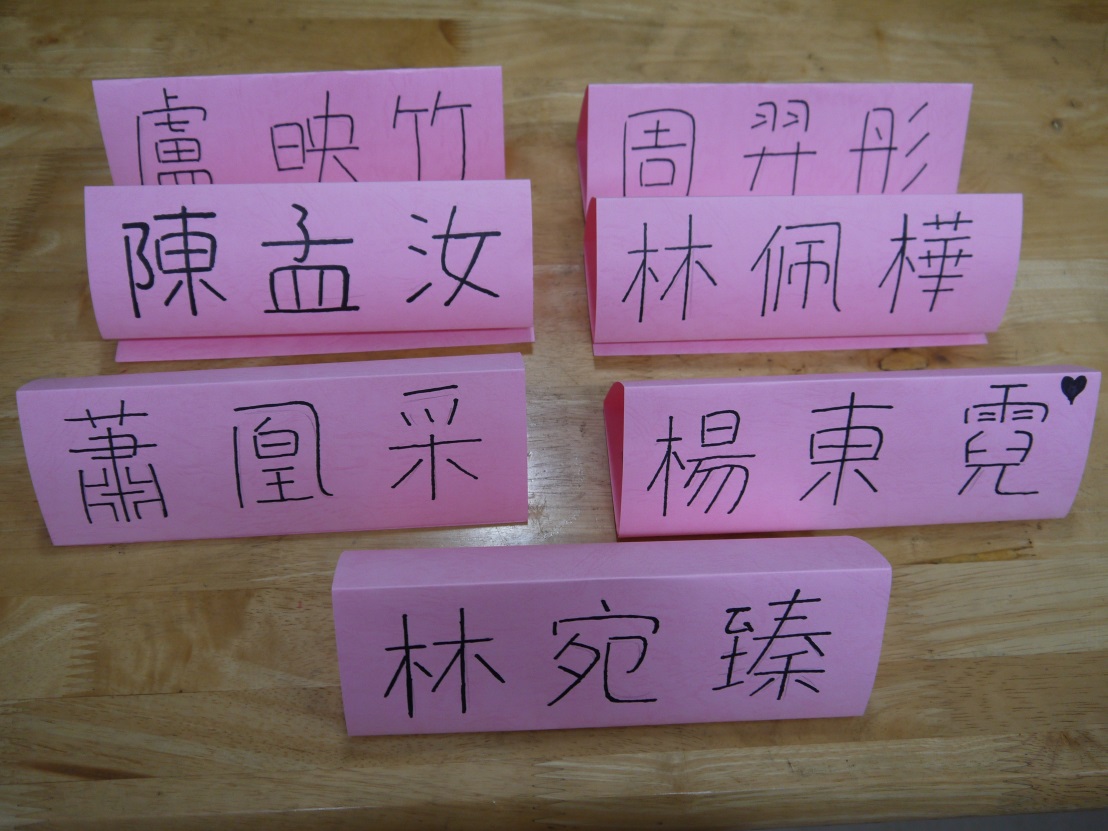 主持人群
吸阿吸
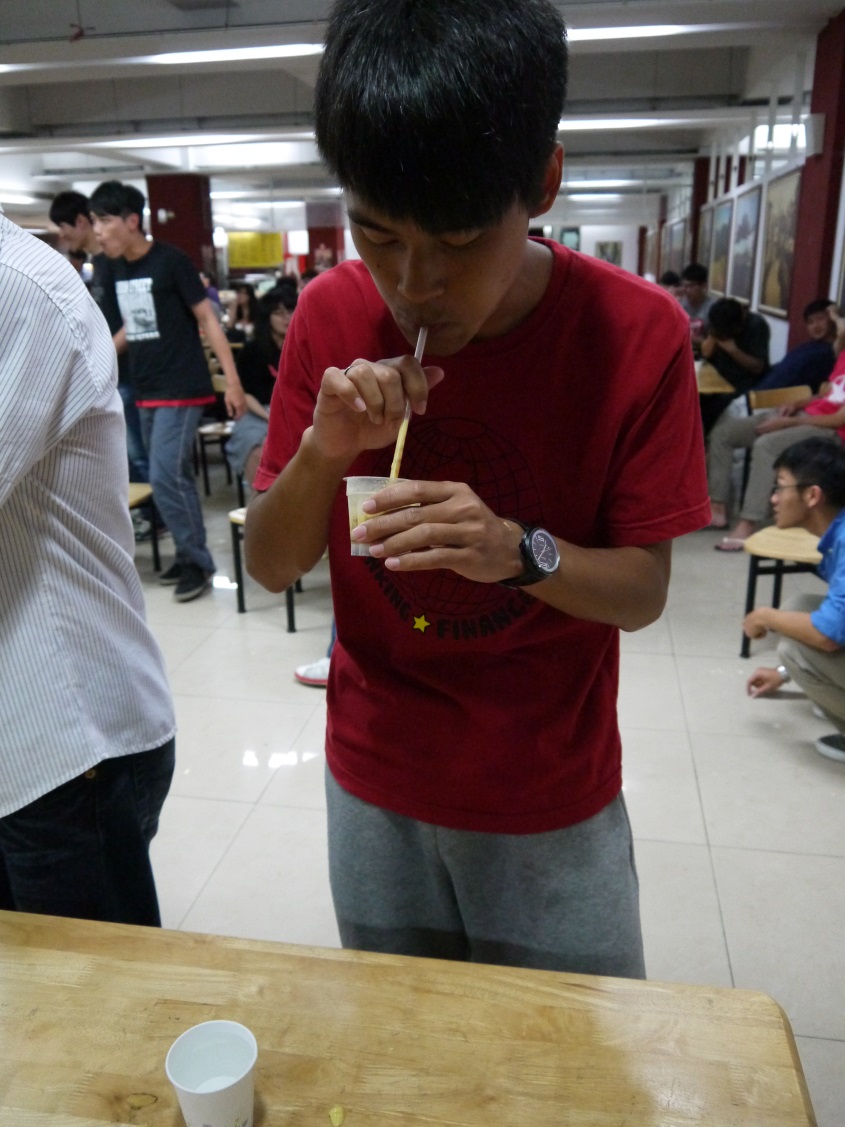